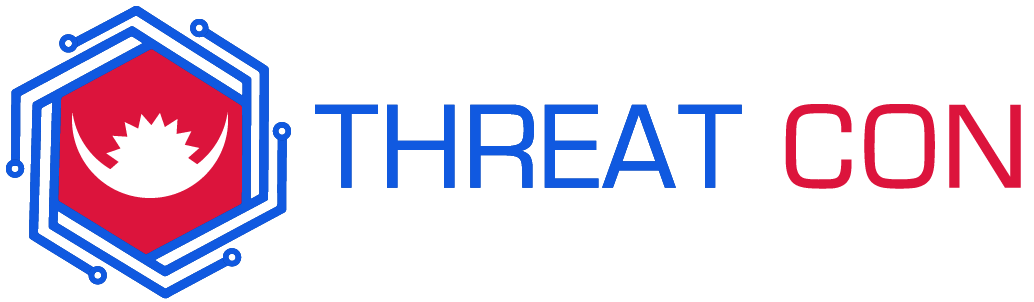 Cybersecurity and Supply Chain Risk Management: Best Practices for Procurement
By Touhid Shaikh From Securityium
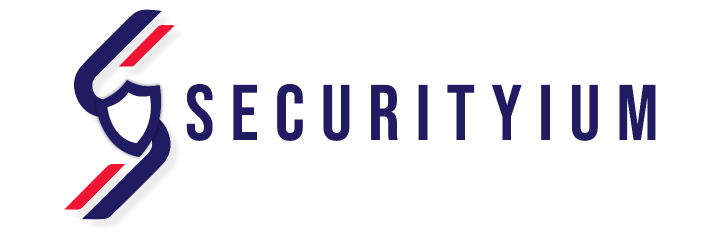 www.securityium.com
Introduction
About Me
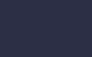 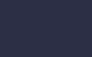 ~$ whoami
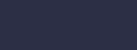 Agenda
What is Supply Chain Attacks?
Attack Vectors and Target Industries
Why Supply Chain Risk Management Matters?
Risks Associated with Third-Party Vendors.
Case Study 1 and Case Study 2
Evaluating Cybersecurity Risks
Vendor Risk Assessment
Controlling Supply Chain Risk Frameworks
Best Practices for Risk Reduction
Vendor Relationship Management
Legal and Regulatory Requirements
Implementing Effective Procurement Strategies
Recent Developments in Supply Chain Risk Management
Q&A
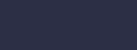 What is Supply Chain Attacks?
Supply chain attacks are an emerging threats that target software developers and suppliers. The goal is to access source codes, build processes, or update mechanisms by infecting legitimate apps to distribute malware.
[Speaker Notes: A software supply chain attack refers to a cyberattack that focuses on an organization's software or service providers within its digital supply chain. 

The main objective of these attacks is to breach the target organization by exploiting vulnerabilities in the systems of its vendors or suppliers. This enables attackers to gain unauthorized access to sensitive data and resources, disrupt operations, or harm the organization's reputation.]
Attack Vectors
I
C
Infra
CT or DAB
(Hard | Soft) ware
Pre-Installed
Hardware or Software Compromise
Infrastructure Build or Update Compromise
Pre-Installed Device Malware
Certificate Theft or Developer Account Breach
Attackers steal code signing certificates or use compromised developer accounts to sign malicious applications under the developer company's identity.
Attackers compromise specialized code embedded in hardware or firmware components.
Attackers compromise software-building tools or update infrastructure.
Malware is pre-installed on device storage, including cameras, USB drives, recorders, phones, and more.
P
H
Target Industries
Government and Defense
Energy and Utilities
Banking and Finance
HealthCare
Telecommunications
Small and Medium-sized Enterprises (SMEs)
..ETC
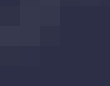 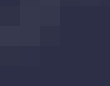 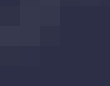 [Speaker Notes: Supply chain attacks can target various industries, and virtually any sector that relies on a complex network of suppliers, vendors, and partners is susceptible to such attacks. Here is a list of industries that are commonly targeted in supply chain attacks:]
Why Supply Chain Risk Management Matters ?
Increasing Reliance on Vendors
Financial Consequences
Regulatory Compliance
Cybersecurity Implications
Risks Associated with Third-Party Vendors
C
Data Breaches
Malware and Ransomware
Vendors often have access to an organization's sensitive data. If a vendor's security measures are inadequate, it can lead to data breaches and the exposure of confidential information
Malicious software introduced through a vendor's systems can spread throughout the organization's network, causing disruptions and financial losses.
Third-party vendors play a crucial role in many businesses, providing goods, services, and technologies that organizations may not be able to develop or manage in-house.
D
M
Cyberattacks
Vendors may be targeted by cybercriminals, and if successfully breached, this can serve as a gateway for attackers to infiltrate the organization's network.
Case Study 1
SolarWinds
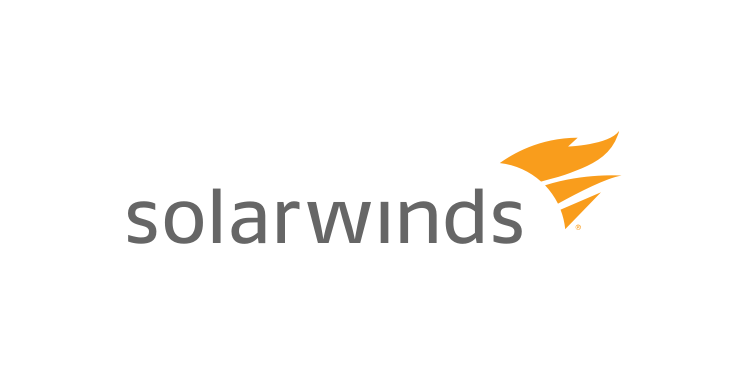 Year 2020
[Speaker Notes: 2020: SolarWinds Cyberattack
Description: The SolarWinds cyberattack, also known as the Sunburst attack, targeted the supply chain of SolarWinds, a software company. Attackers compromised the company's software updates to distribute a backdoor known as "Sunburst" to thousands of customers, including government agencies and major corporations.

More than 18,000 customers of SolarWinds had applied the Sunburst update, which then allowed the remote access trojan to infect all their customer systems and networks

The attack involved hackers compromising the infrastructure of SolarWinds, a company that produces a network and applications monitoring platform called Orion, and then using that access to produce and distribute trojanized updates to the software's users.

Impact: This highly sophisticated attack had far-reaching consequences, compromising sensitive government and corporate networks and resulting in significant data breaches.]
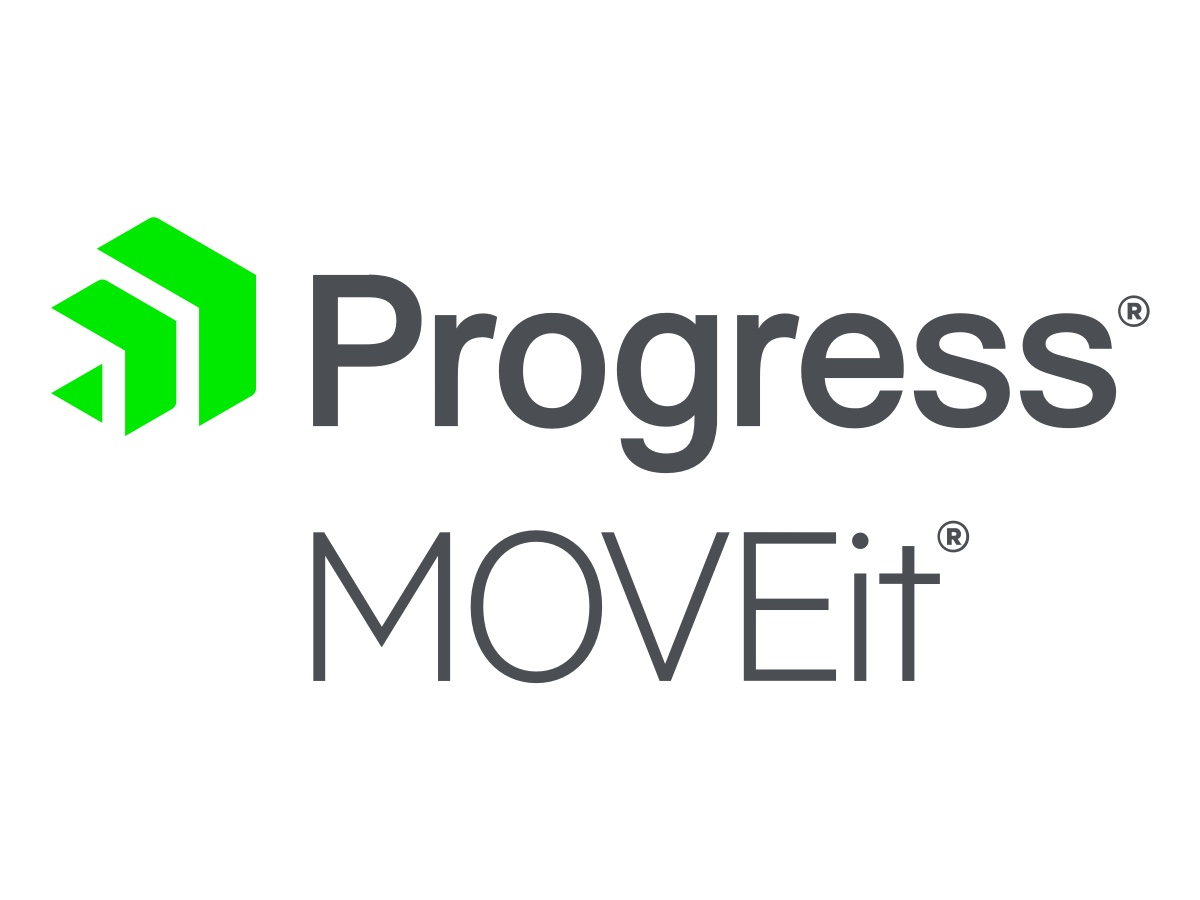 Case Study 2
MOVEit
Year 2023
[Speaker Notes: https://www.cybersecuritydive.com/news/moveit-breach-timeline/687417/

More than 1,000 organizations have been impacted by Clop’s mass exploitation of a zero-day vulnerability that Progress Software first disclosed in late May, according to threat analysts and researchers. Five additional vulnerabilities in the file-transfer service have subsequently been discovered.

MOVEit is an approved and accredited file-transfer service that meets regulatory compliance requirements for multiple government agencies and highly regulated industries. These auditor and government-backed certifications made it a widely used service for organizations with sensitive data.

The financially motivated Clop ransomware group is responsible for two of these supply-chain attacks, including a zero-day vulnerability in Fortra’s GoAnywhere file-transfer service the group exploited in March.]
Supply Chain Attacks
2017
2018
2019
2020
2021
2022
2023
Magecart Attacks
Kaseya Ransomware Attack
NotPetya (a.k.a. Petya, ExPetr)
3CX
ASUS Live Update Hack
SolarWinds Cyberattack
Log4j
Evaluating Cybersecurity Risks
Calculate Risk Likelihood
Identify Assets and Data
Identify Threats
Determine Impact
Risk Assessment
Assess Vulnerabilities
Vendor Risk Assessment
Collect Vendor Information
Vendor Interviews
Risk Assessment and Scoring
Inventory of Vendors
Categorize Vendors
Define Assessment Criteria
Request relevant information and documentation from the vendors.
Conduct interviews or discussions with vendor representatives to gain a deeper understanding processes.
Evaluate the vendor's responses and information collected against your assessment criteria.
Begin by creating a comprehensive inventory of all the vendors, suppliers, and third-party service providers with whom your organization interacts.
Categorize your vendors based on their importance and the level of risk they pose to your organization.
Determine the criteria and standards against which you will assess your vendors.
And others
Controlling Supply Chain Risk Frameworks
NIST Cybersecurity Framework
BSI Supply Chain Risk Management Standard
CIS Controls for Supply Chain Security
ISO 28000
this framework provides guidelines for managing and reducing cybersecurity risk, which includes supply chain risks.
The British Standards Institution (BSI) has developed a supply chain risk management standard (BS 10500) that outlines best practices for identifying, assessing, and managing risks in the supply chain.
ISO 28000 is an international standard that provides a framework for establishing, implementing, operating, monitoring, reviewing, maintaining, and improving a supply chain security management system
The Center for Internet Security (CIS) provides a set of cybersecurity controls specifically tailored for supply chain security
Best Practices for Risk Reduction
Crisis Management Plan
Employee Training and Awareness
Data Backup and Recovery
Compliance and Regulations
Identify and Understand Risks
Develop a Risk Management Strategy
Establish Clear Ownership
Continuous Monitoring
Vendor Relationship Management
Compliance and Governance
Financial Management
Risk Assessment and Mitigation
Performance Monitoring
Clear Contracts and Agreements
Vendor Selection and Due Diligence
Legal and Regulatory Requirements
Implementing Effective Procurement Strategies
Set Clear Objectives and Goals
Establish a Procurement Team
Supplier Selection and Evaluation
Cost Control and Risk Management
Contract Management
Recent Developments in Supply Chain Risk Management
QA
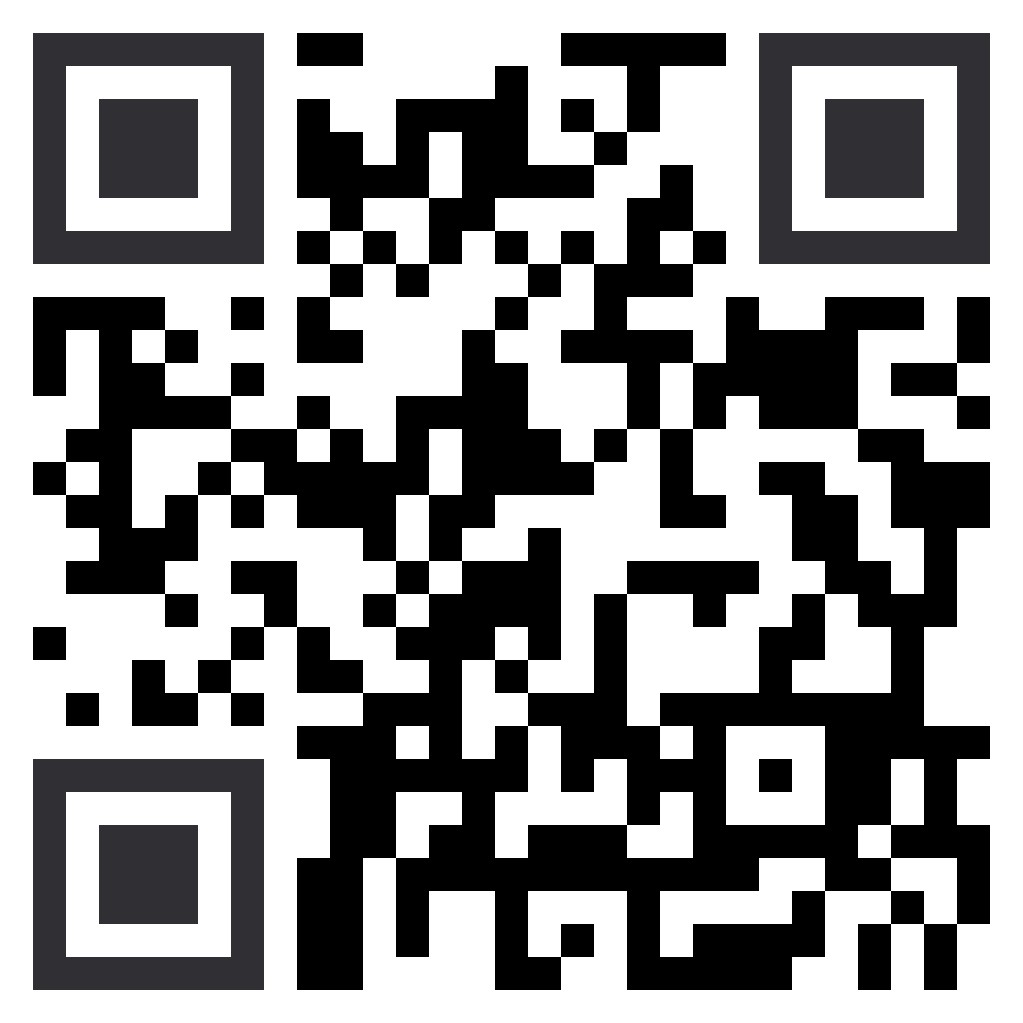 @touhidshaikh22
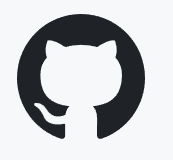 touhidshaikh
https://www.linkedin.com/in/touhidshaikh22/
Connect Me
Thank You
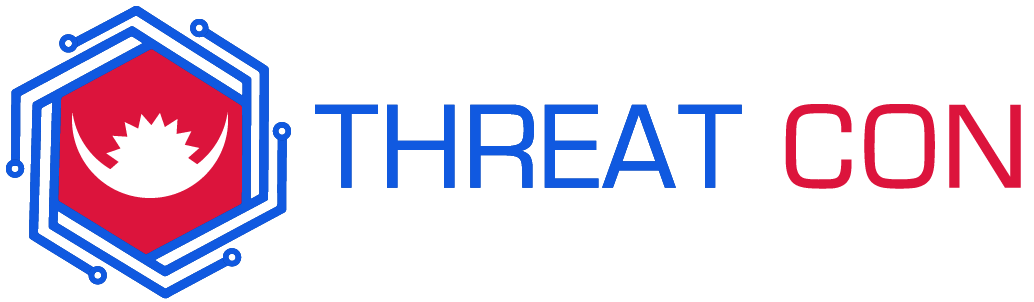